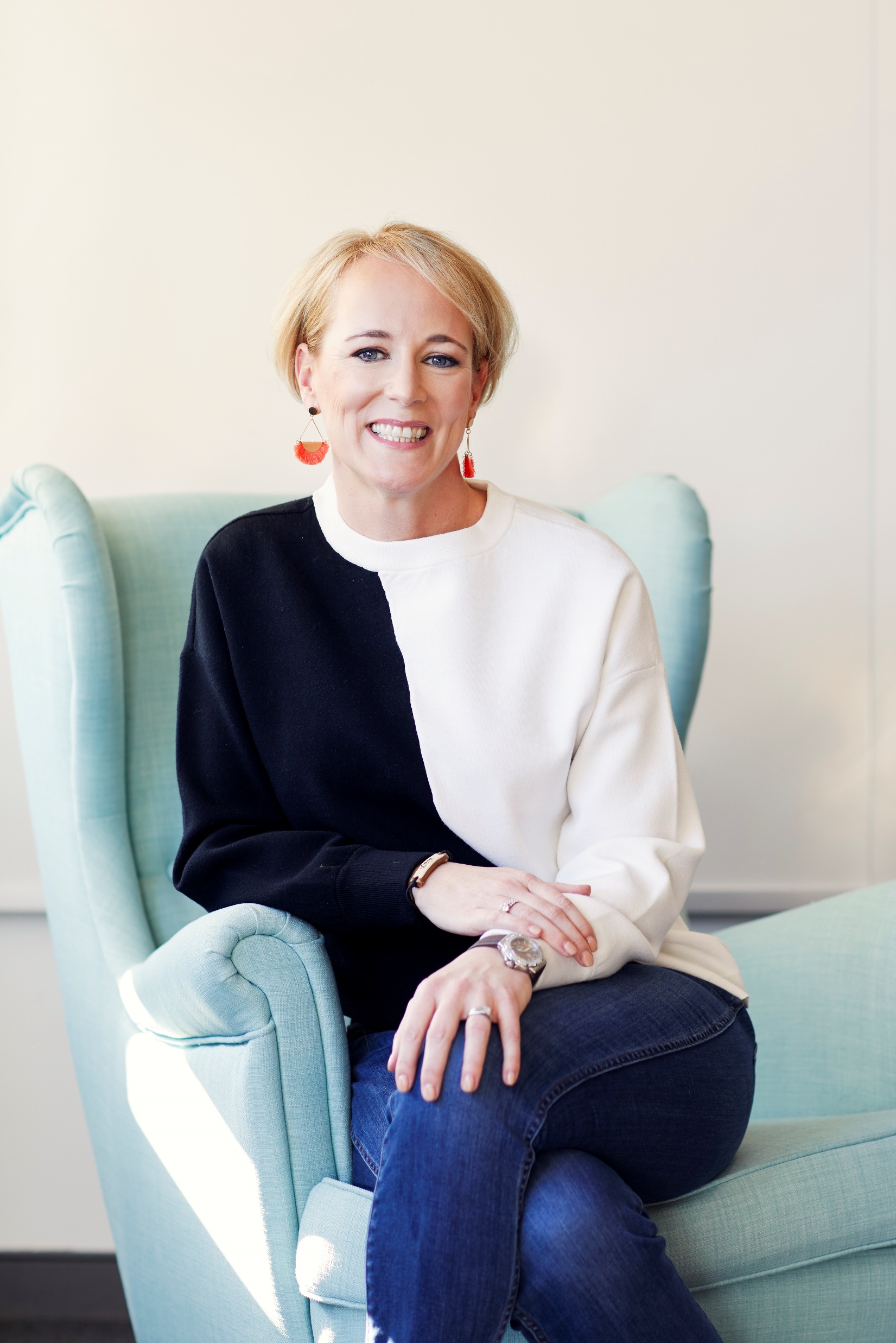 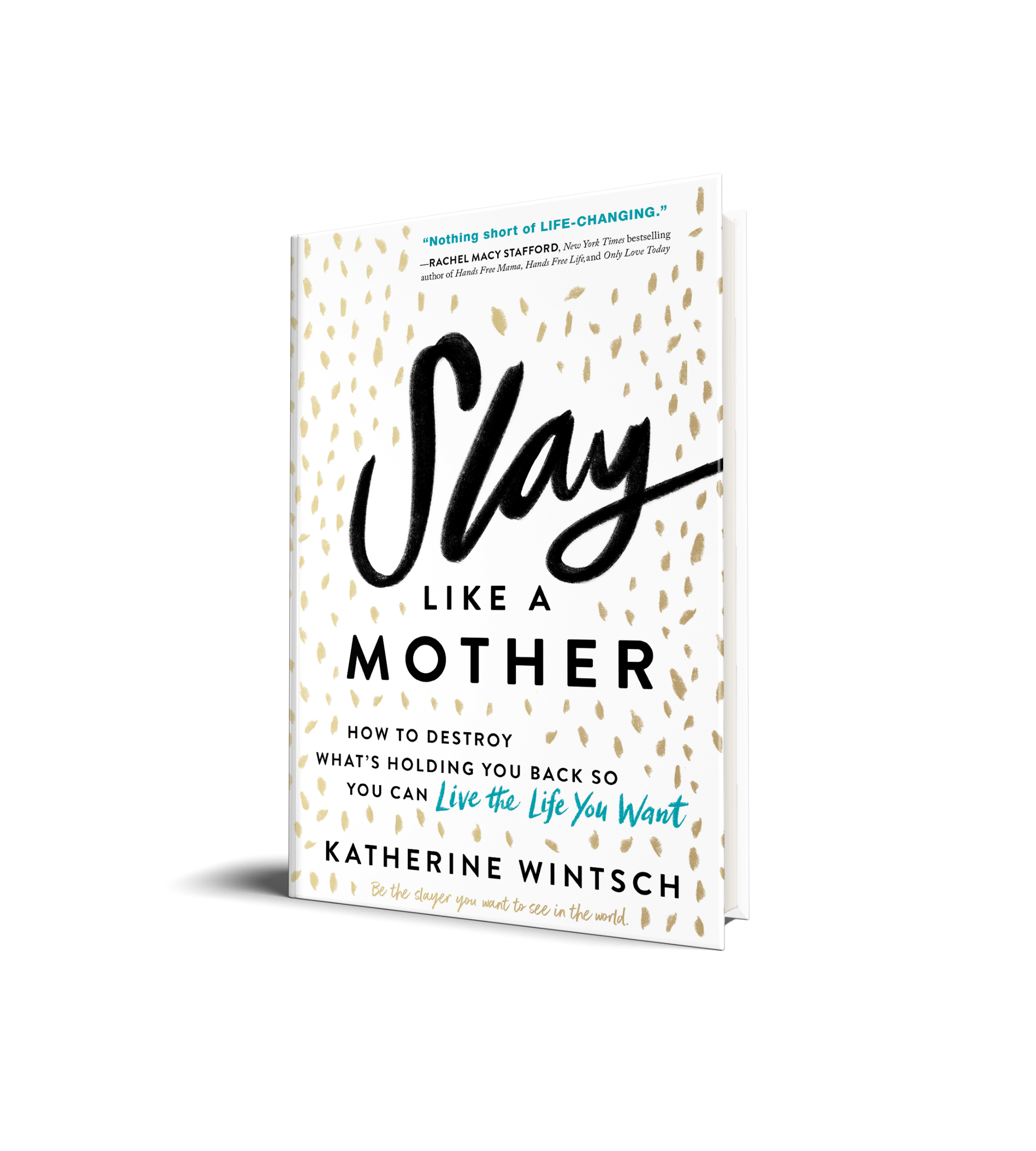 Chesapeake Bank Book Club
Check In Meeting:  September 2021
Part 3, Getting Rid of Your Dragon For Good; Part 4, It’s Bigger than You
Suggested Questions
Katherine references three positive and proactive measures to instill a deep sense of inner peace and contentment:  Gratitude, self-compassion and honesty.  Does this resonate with you and how will you start practicing thinking more positively about yourself?

What do you look forward to the most regarding living a life free from a dragon of self-doubt?  How different do you think your life will look?

What changes in culture would help us move through the world with more confidence and self-compassion?

What can you do to help another woman slay her dragon of self-doubt?

What can start doing today to teach your children to be dragon slayers?
2
Part 3, Getting Rid of Your Dragon For Good; Part 4, It’s Bigger than You
Suggested Exercises – See workbook

Dear Dragon:  Write a message of gratitude to your dragon.  Page 226.

Your Intuition:  Do you know the difference between the voice of your intuition and your dragon’s echo?  Complete the exercise to help you see the difference.  Page 241.

Defining Success:  Now that you’re no longer under your dragon’s influence, how will you define success for yourself?  Page 271.
3
Questions and Open Forum
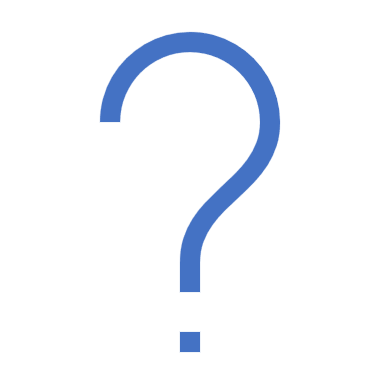 4